Distillation et diagrammes binaires
Niveau : Lycée

Prérequis : 
- Notion de phase, changements d’état
Mélange, corps pur
Fraction molaire, fraction massique
Température d ’ébulition
Principe de la réfractométrie
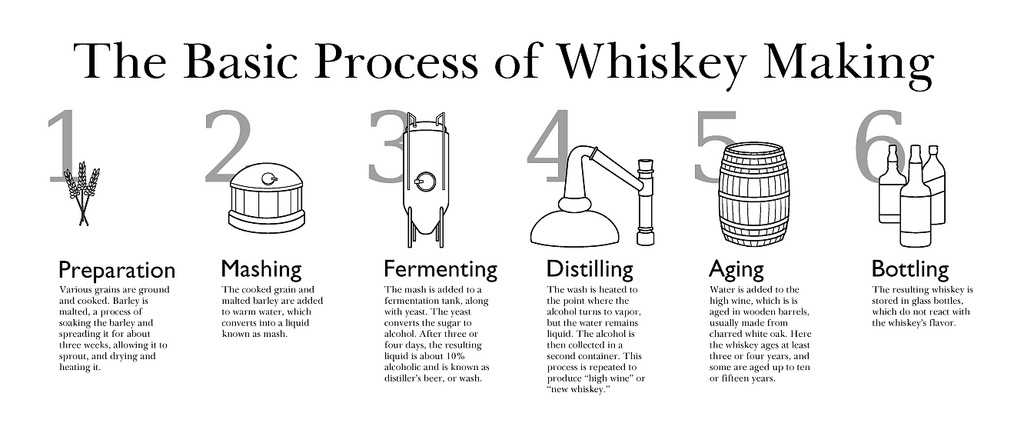 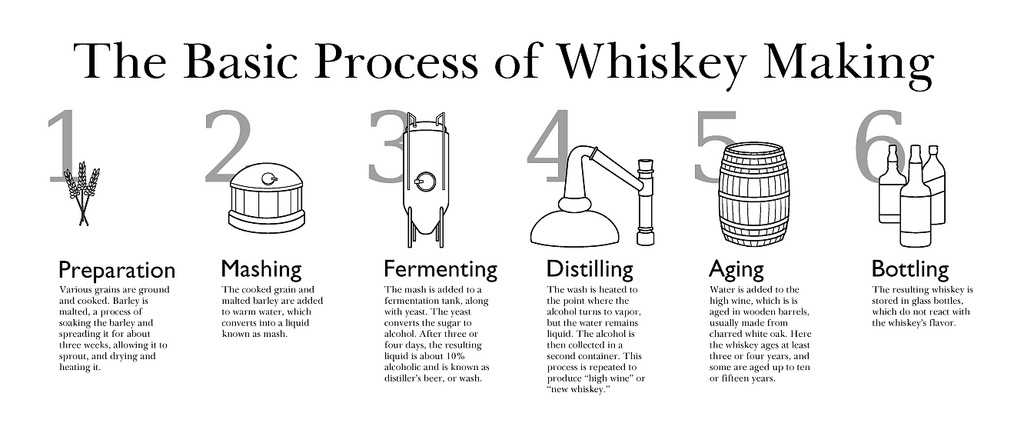 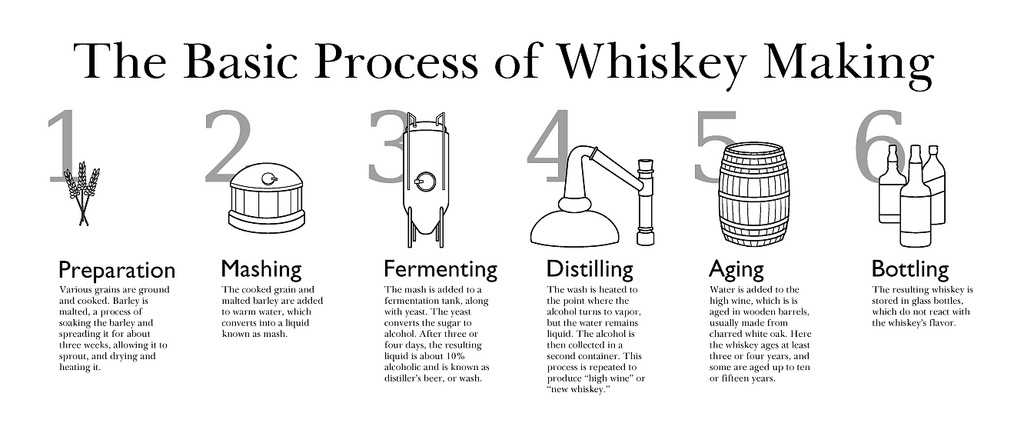 Séparation eau -alcool (éthanol)
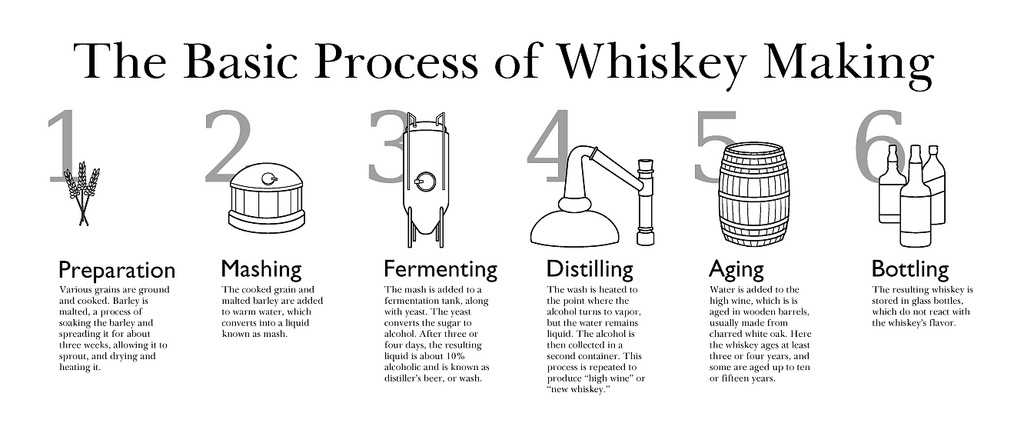 Séparation eau -alcool (éthanol)

Purification du mélange
I) Composition d’un mélange
Cadre de l’étude : Mélange homogène
I) Composition d’un mélange
Cadre de l’étude : Mélange homogène  

 eau et éthanol totalement miscibles
I) Composition d’un mélange
Cadre de l’étude : Mélange homogène  

 eau et éthanol totalement miscibles
 pas de réactions chimiques entre les 2
I) Composition d’un mélange
Rappel :

Fraction molaire :
I) Composition d’un mélange
Rappel :

Fraction molaire :


Fraction massique :
I) Composition d’un mélange
Rappel :

Fraction molaire :


Fraction massique :  


Conversion entre fraction molaire et massique :
II) 1) Mélange idéal : Benzène-Toluène
T (°C)
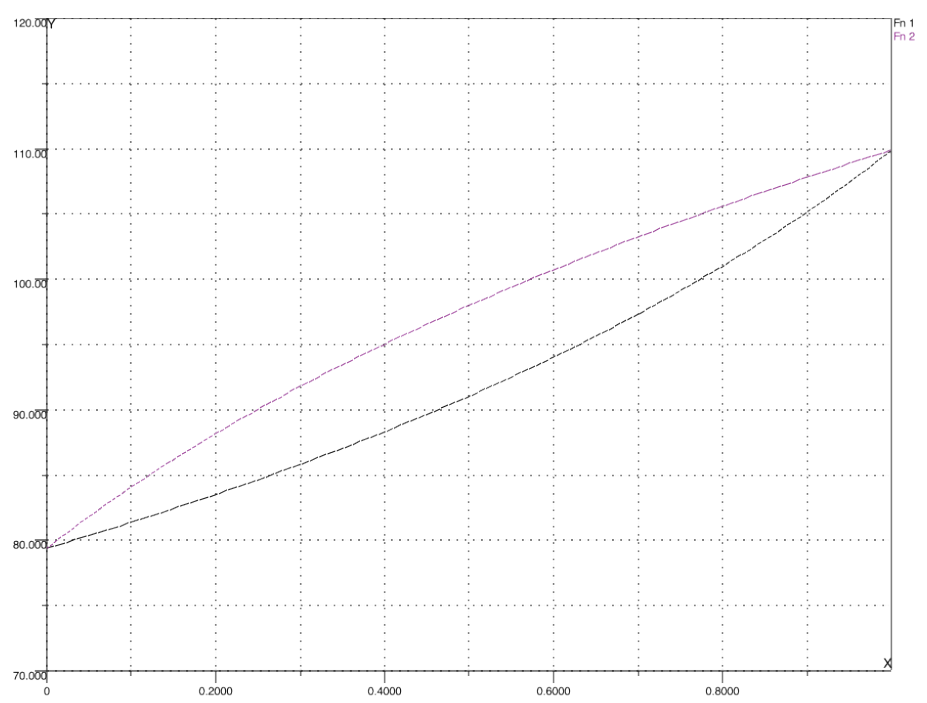 Vapeur
Liquide + Vapeur
Liquide
II) 1) Mélange idéal : Benzène-Toluène
T (°C)
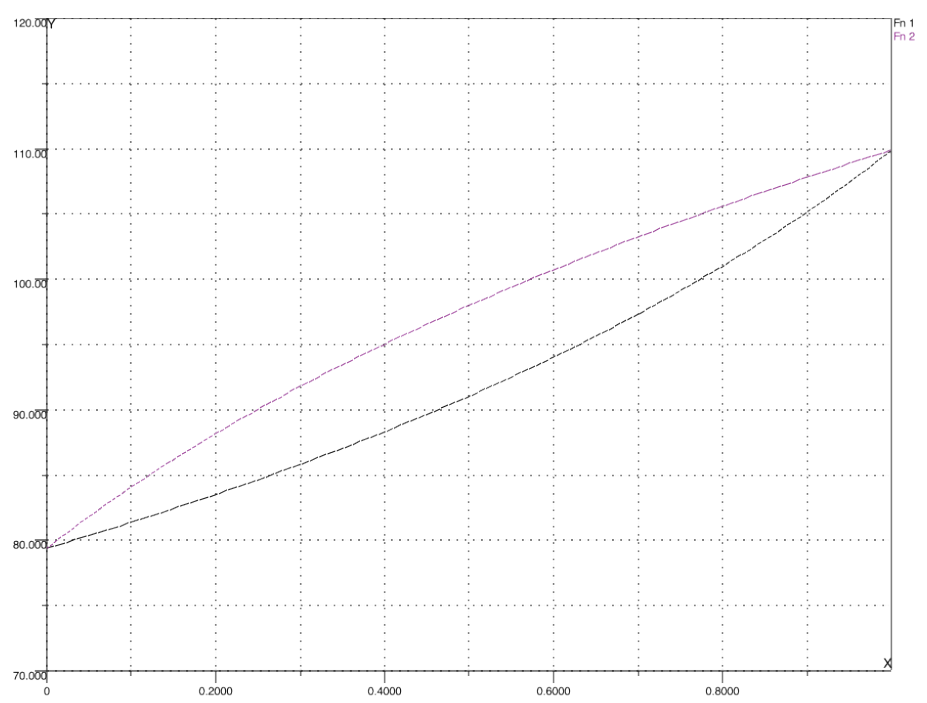 Vapeur
Liquide + Vapeur
Liquide
II) 1) Mélange idéal : Benzène-Toluène
T (°C)
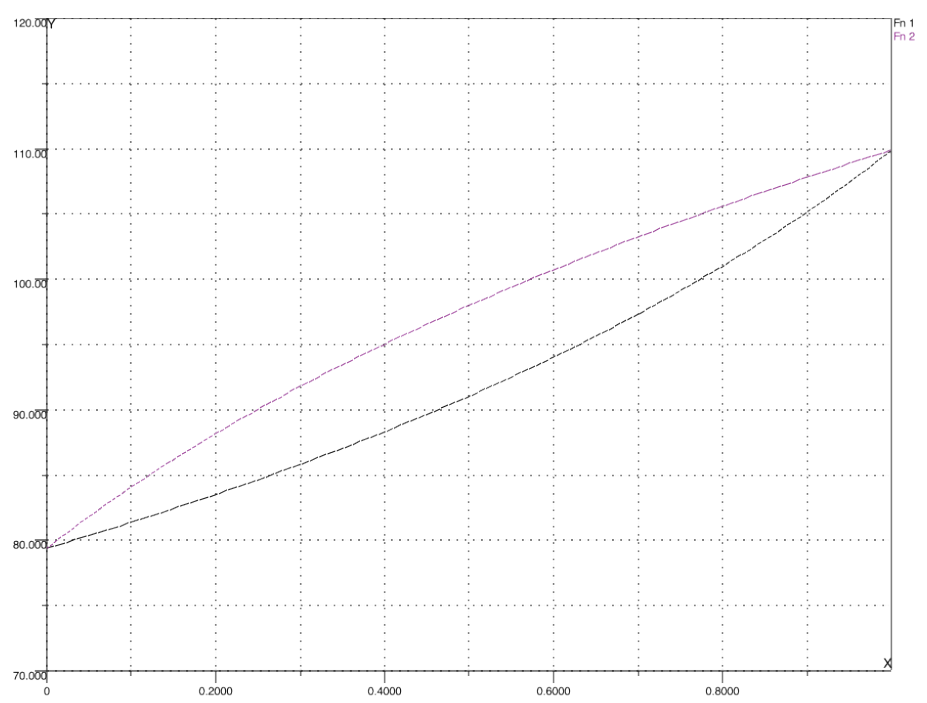 Vapeur
Liquide + Vapeur
Liquide
II) 1) Mélange idéal : Benzène-Toluène
T (°C)
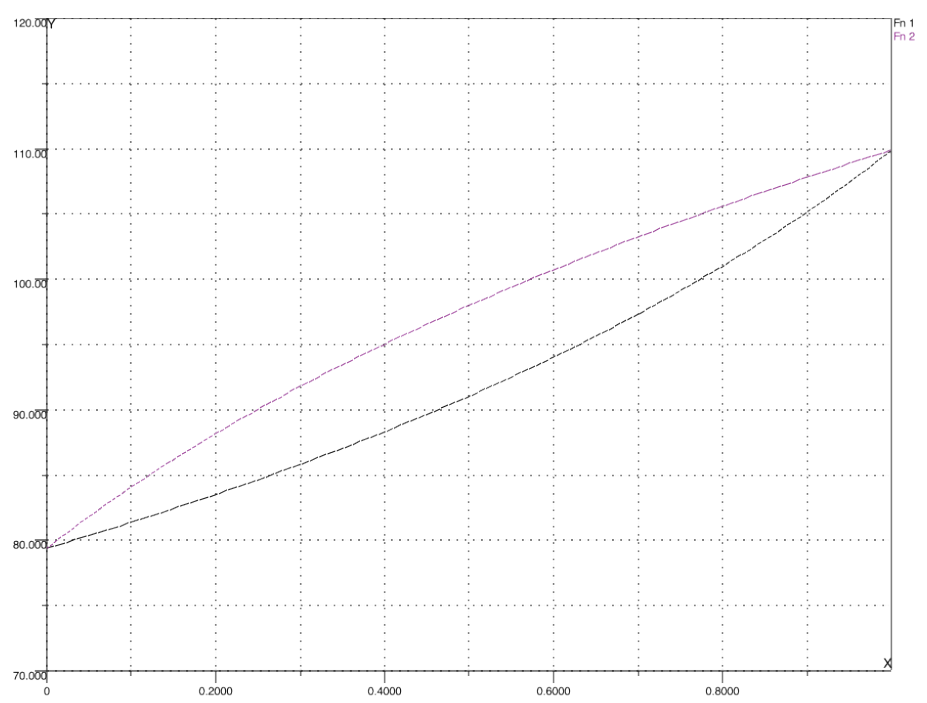 Vapeur
Liquide + Vapeur
Liquide
0.5
II) 1) Mélange idéal : Benzène-Toluène
T (°C)
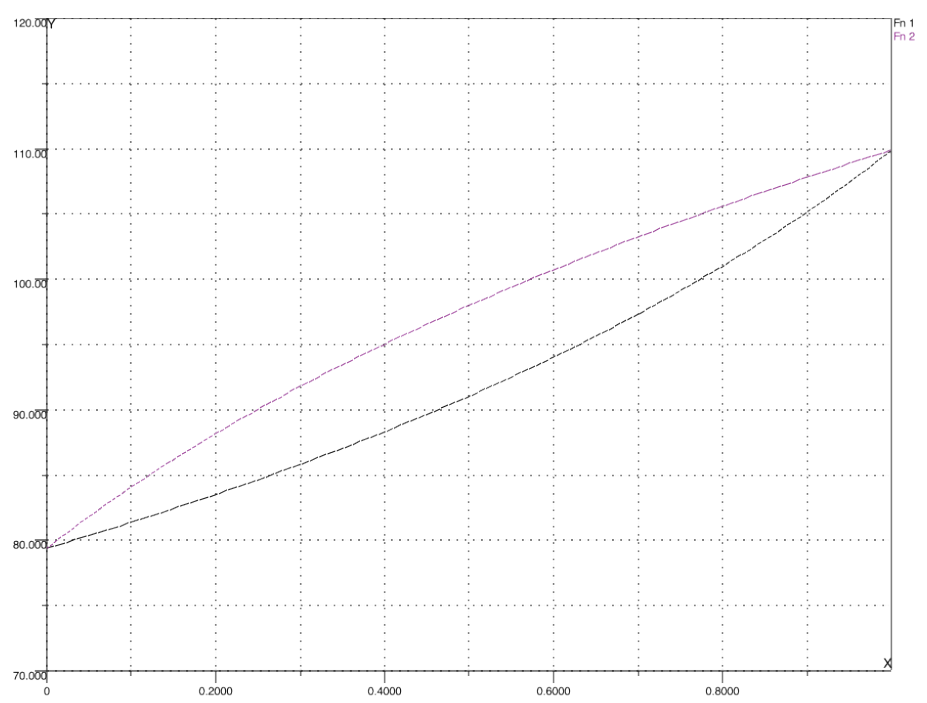 Vapeur
Liquide + Vapeur
Apparition de la première bulle de vapeur
Liquide
0.5
II) 1) Mélange idéal : Benzène-Toluène
T (°C)
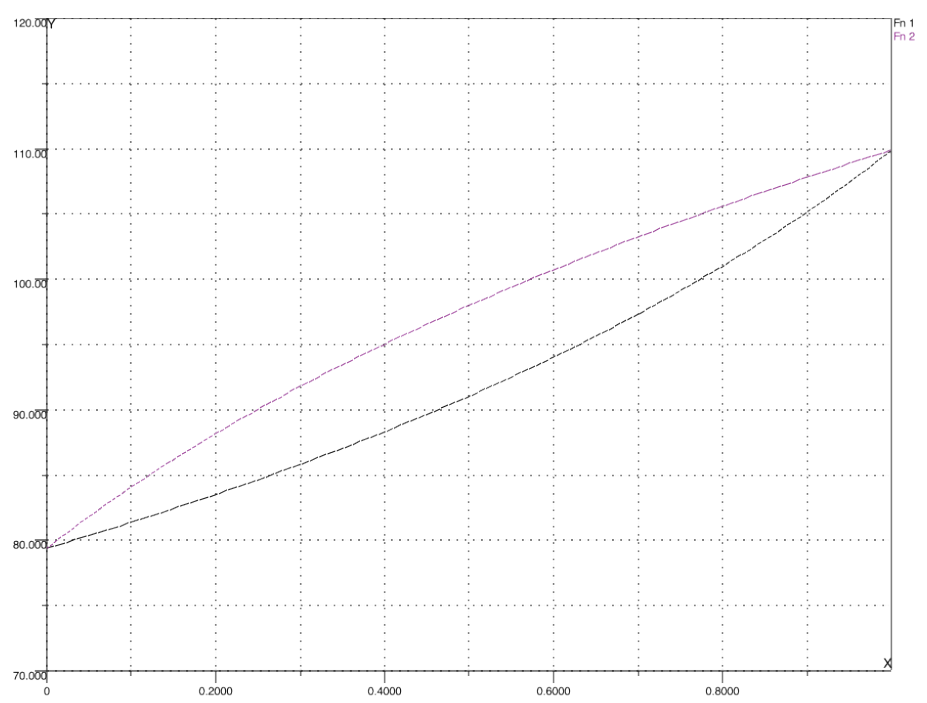 Vapeur
Liquide + Vapeur
Courbe d’ébulition
Apparition de la première bulle de vapeur
Liquide
0.5
II) 1) Mélange idéal : Benzène-Toluène
T (°C)
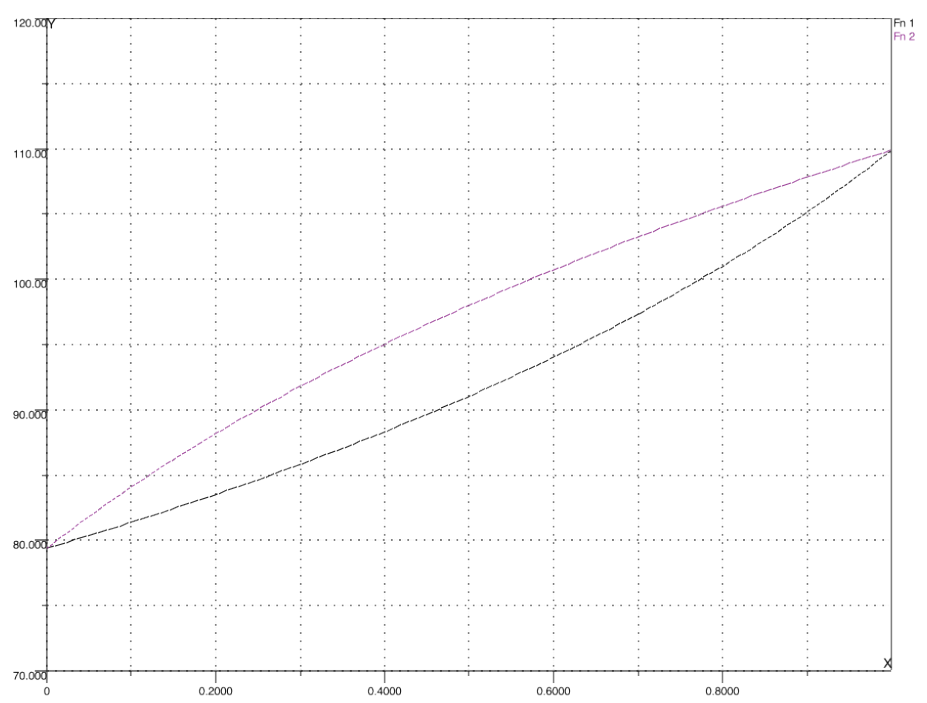 Disparition de la dernière goutte de liquide
Vapeur
Liquide + Vapeur
Courbe d’ébulition
Apparition de la première bulle de vapeur
Liquide
0.5
II) 1) Mélange idéal : Benzène-Toluène
T (°C)
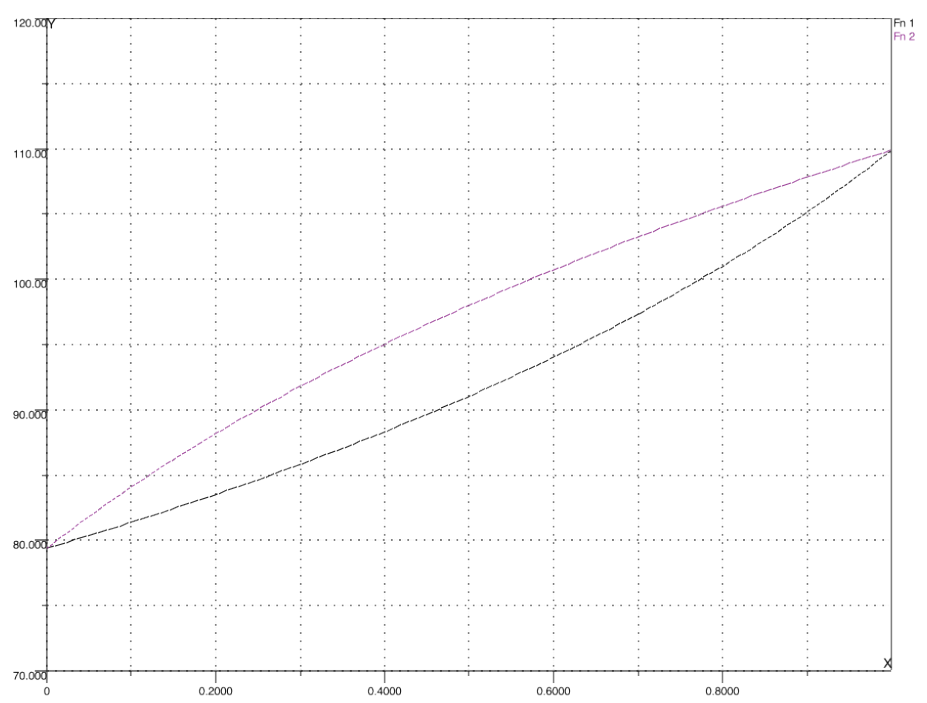 Disparition de la dernière goutte de liquide
Vapeur
Courbe de rosée
Liquide + Vapeur
Courbe d’ébulition
Apparition de la première bulle de vapeur
Liquide
0.5
II) 1) Mélange idéal : Benzène-Toluène
T (°C)
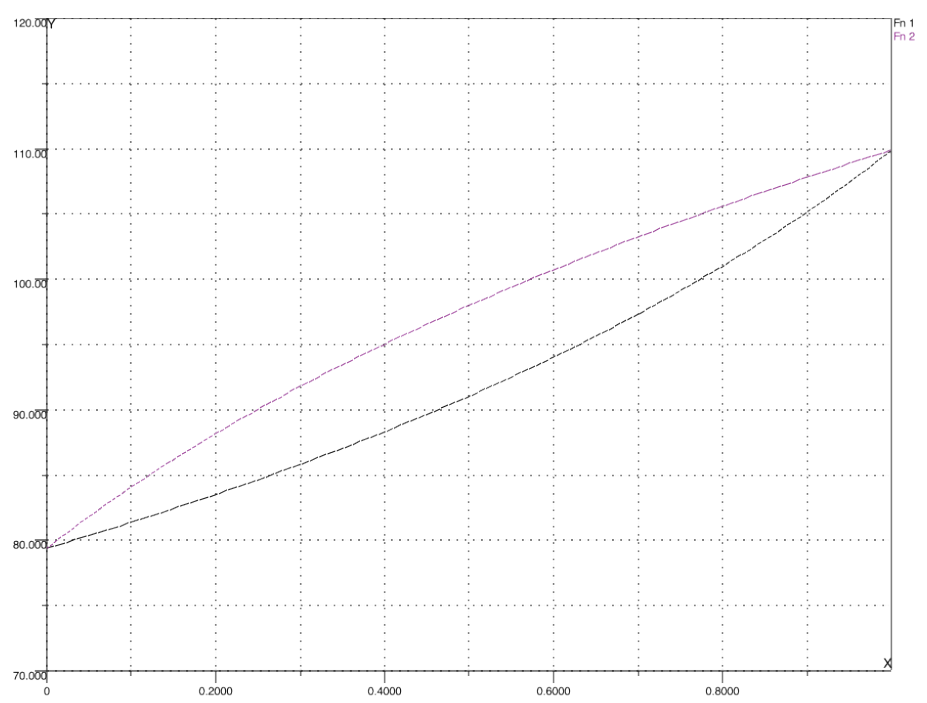 Disparition de la dernière goutte de liquide
Vapeur
Courbe de rosée
Liquide + Vapeur
Courbe d’ébulition
Apparition de la première bulle de vapeur
Liquide
0.26
0.5
II) 2) Ecart à l’idéalité
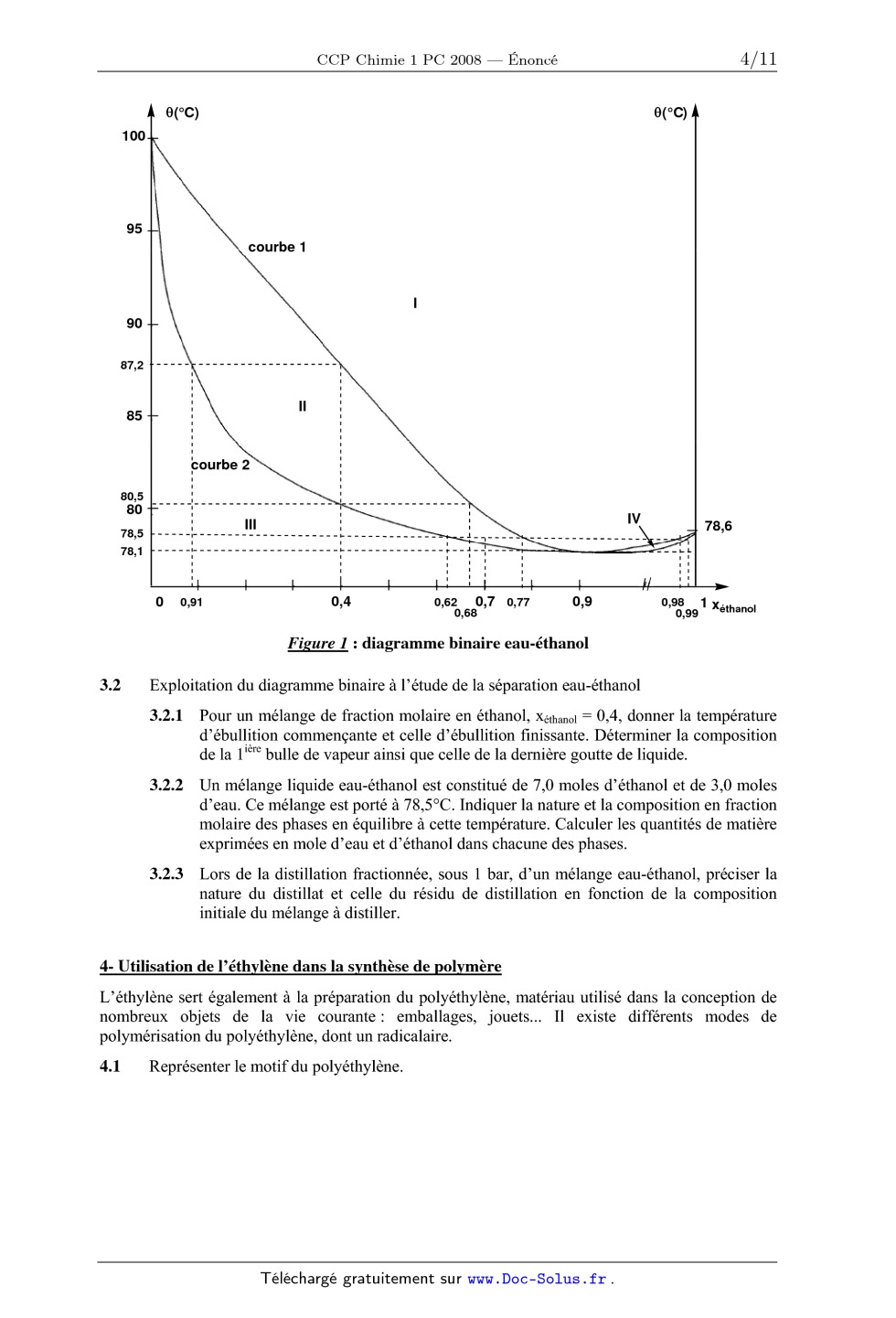 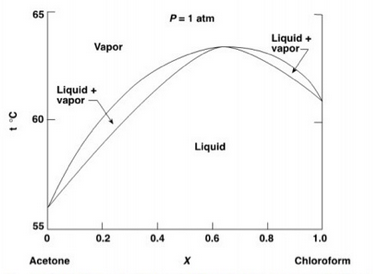 Liquide +Vapeur
Vapeur
Liquide
Eau-éthanol
Acétone-Chloroforme
II) 2) Ecart à l’idéalité
Azéotrope
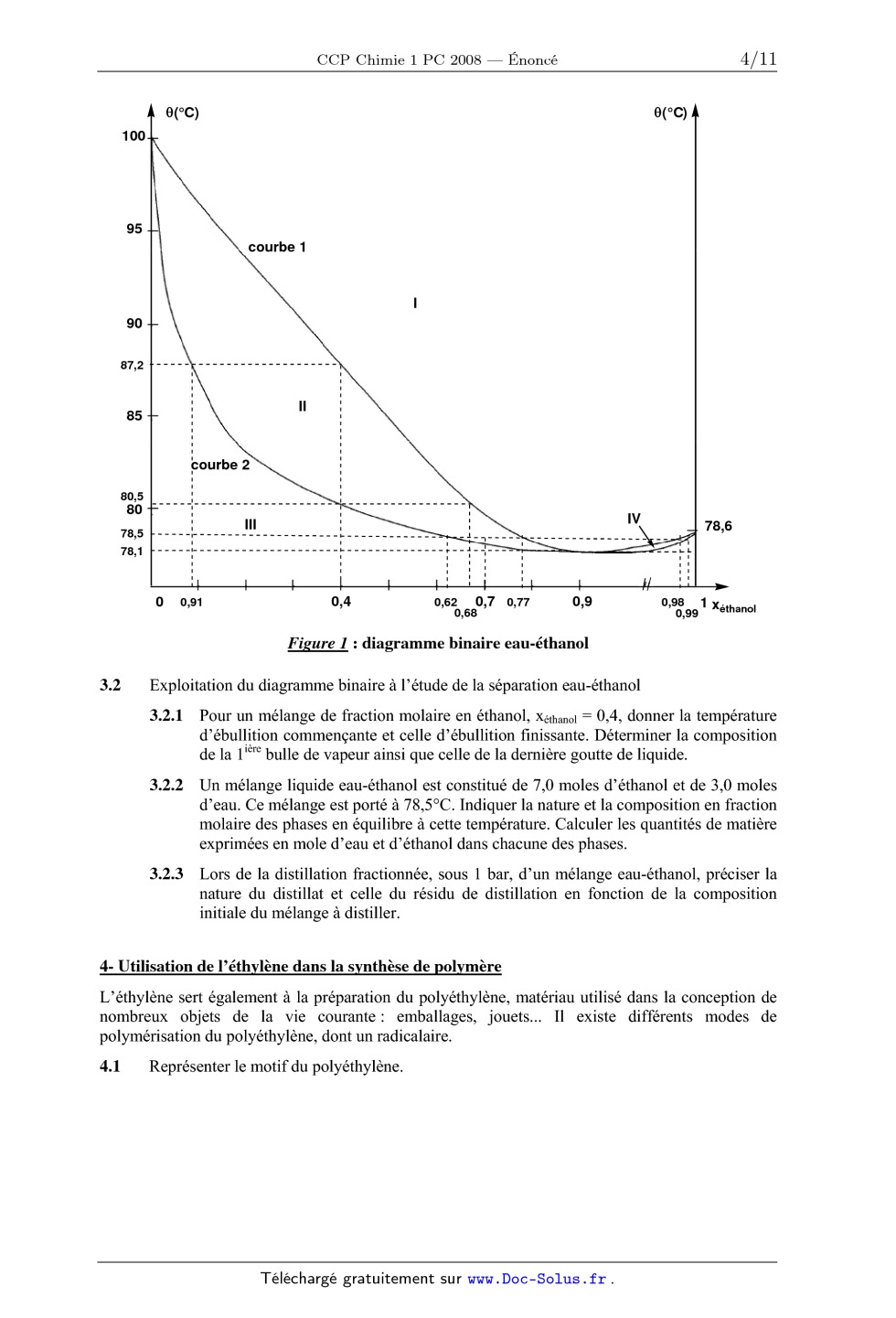 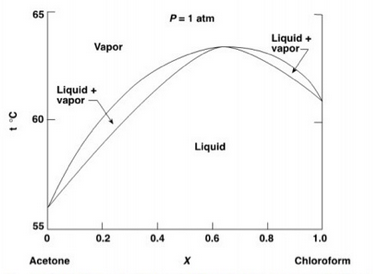 Liquide +Vapeur
Vapeur
Azéotrope
Liquide
Eau-éthanol
Acétone-Chloroforme
II) 1) Distillation simple
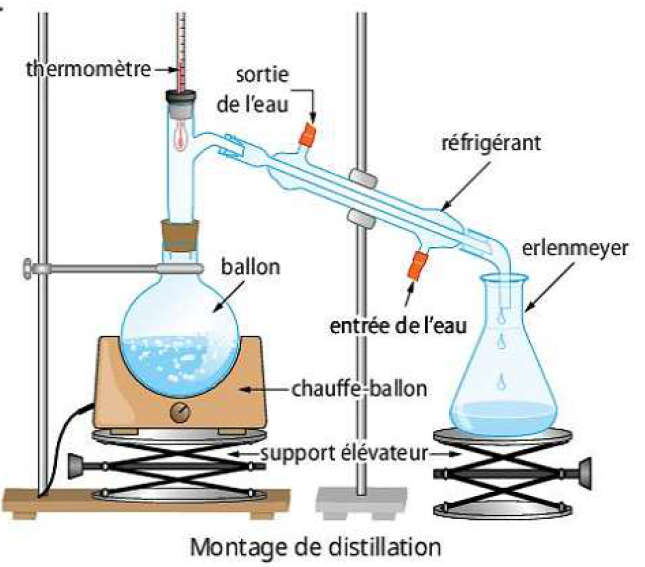 II) 1) Distillation simple
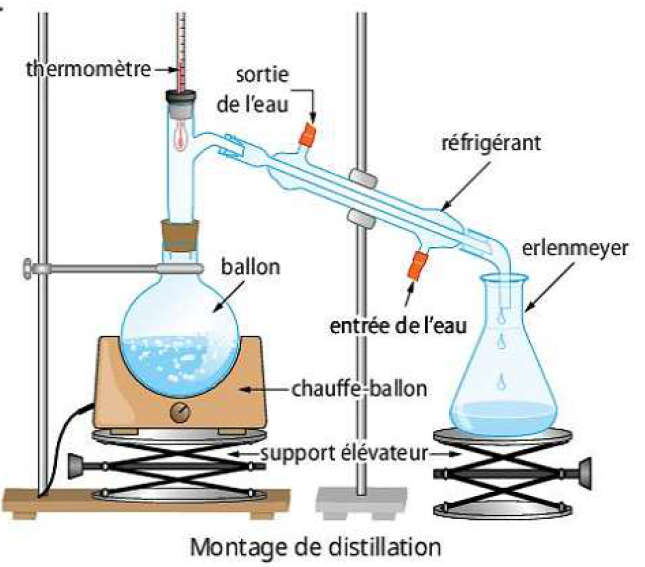 Résidu
Distillat
II) 1) Distillation simple
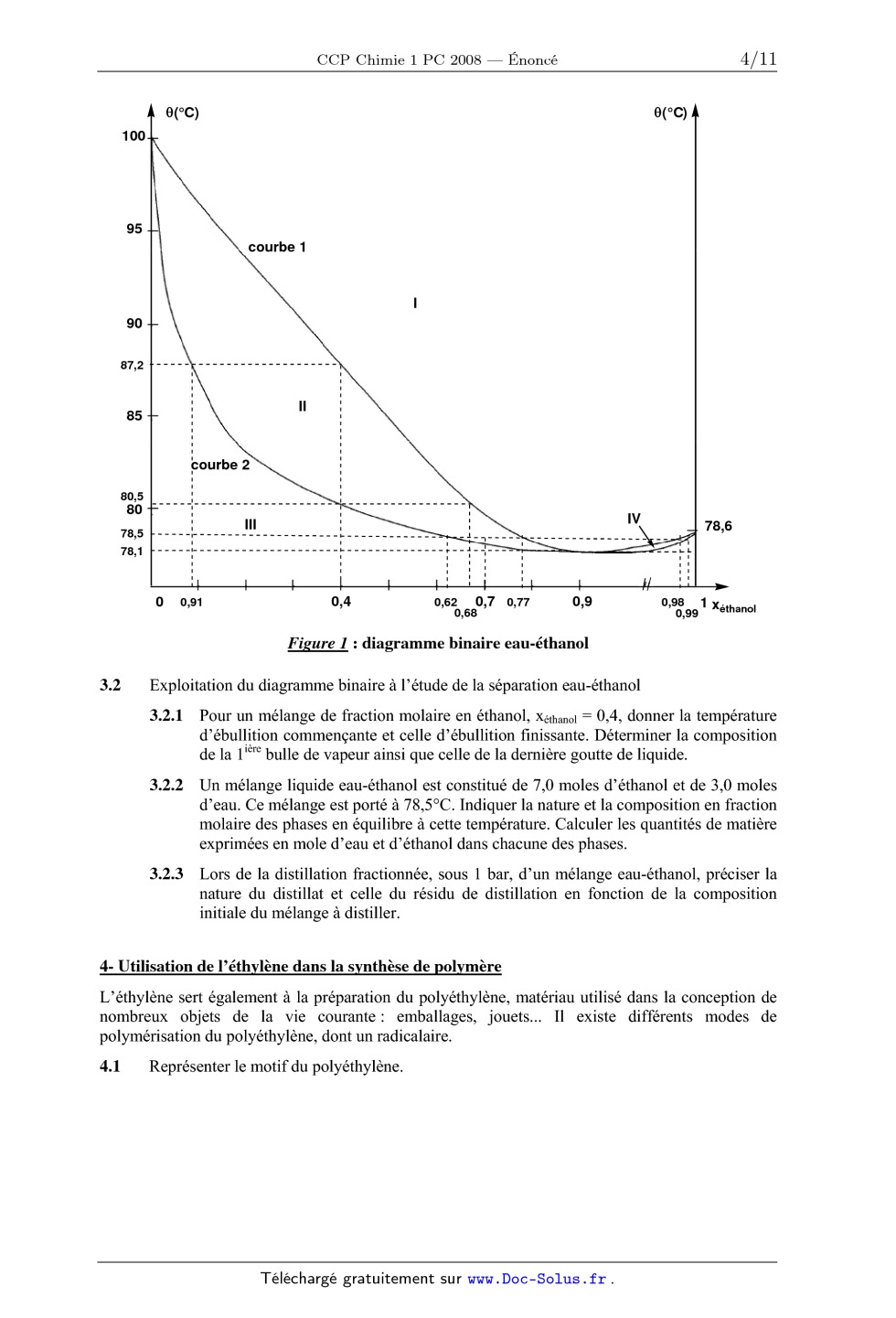 Liquide +Vapeur
Vapeur
Liquide
Ballon :
II) 1) Distillation simple
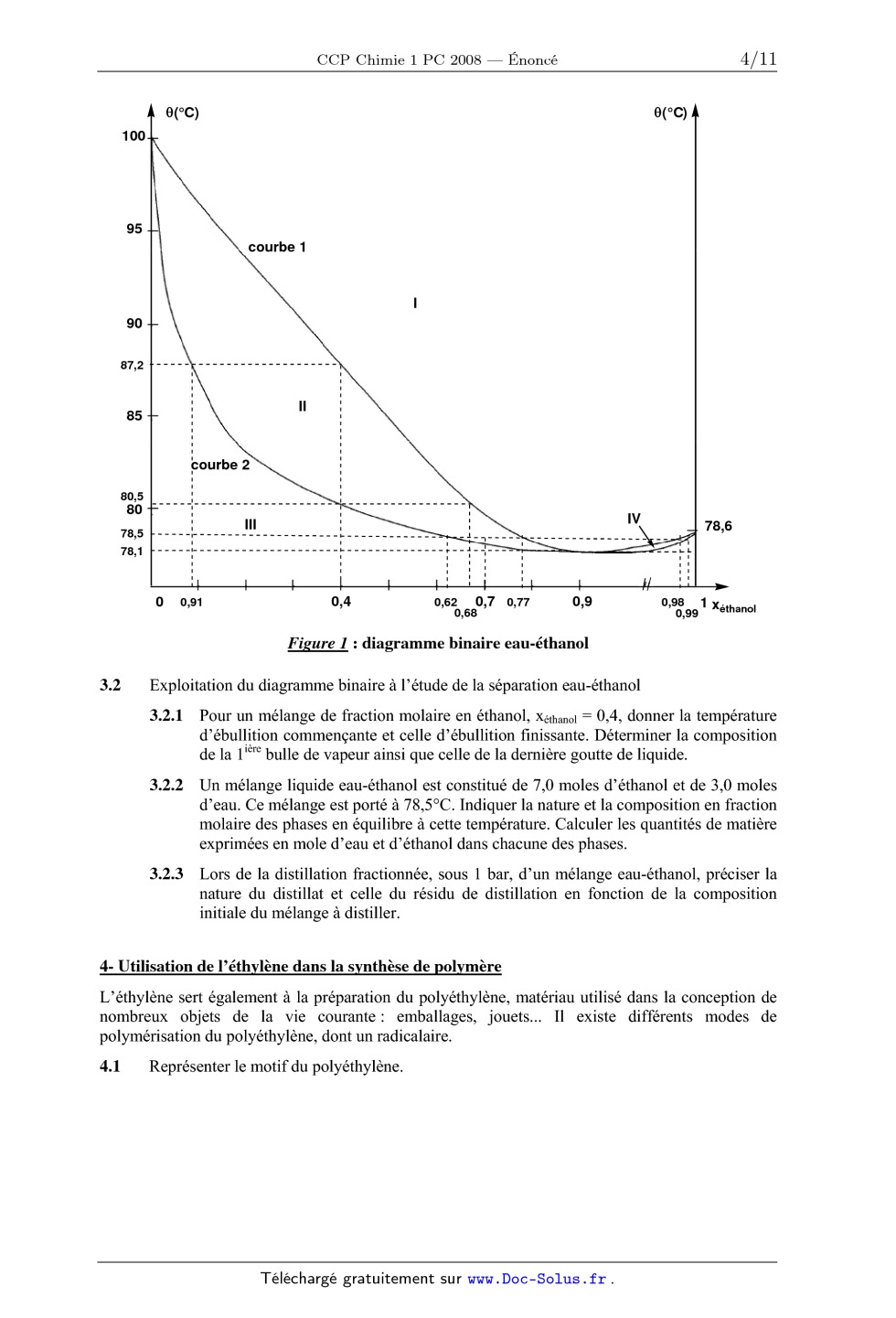 Liquide +Vapeur
Vapeur
1ère Bulle de vapeur
Liquide
Ballon :
II) 1) Distillation simple
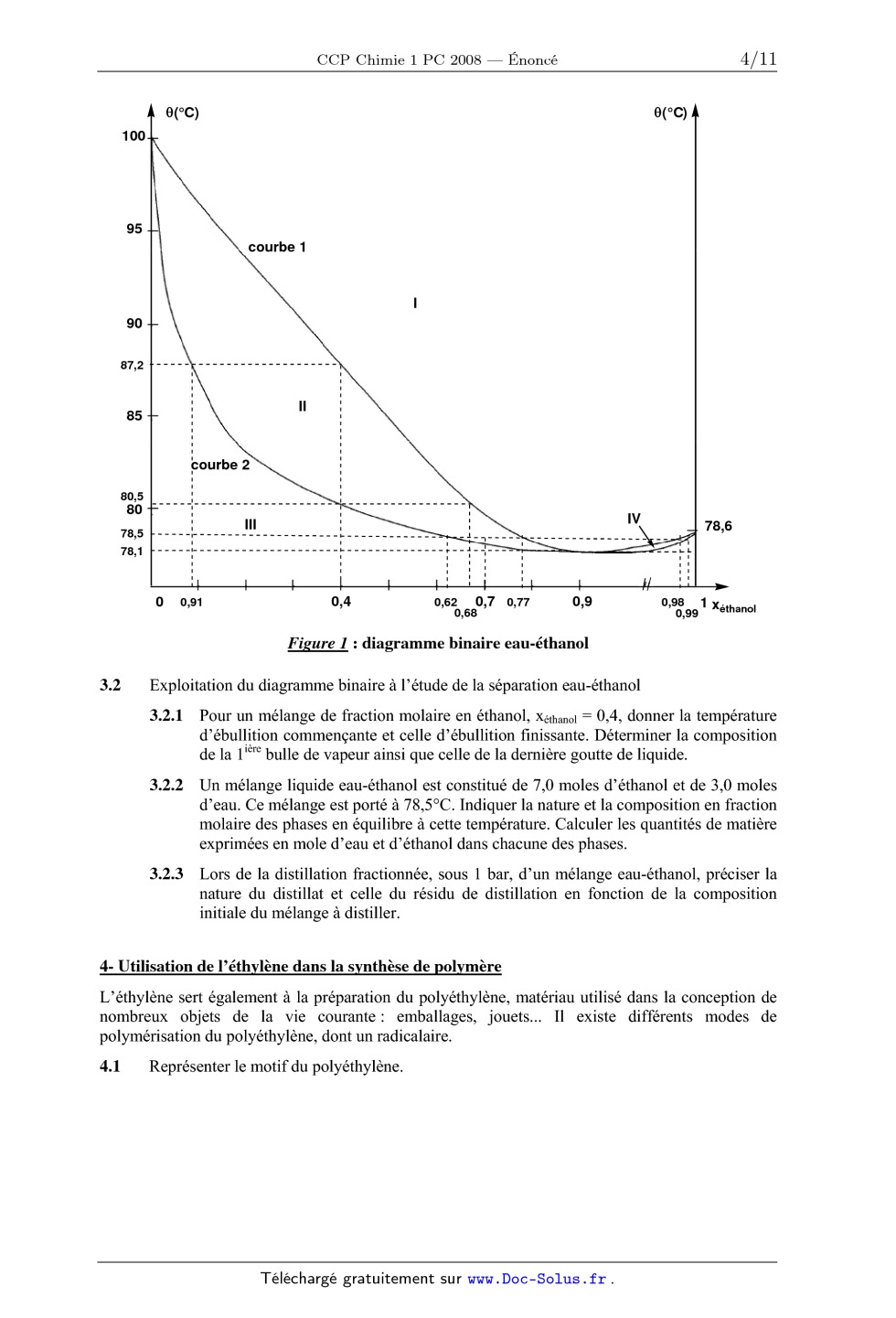 Liquide +Vapeur
Vapeur
1ère Bulle de vapeur
Liquide
Ballon :
Distillat :
II) 1) Distillation simple
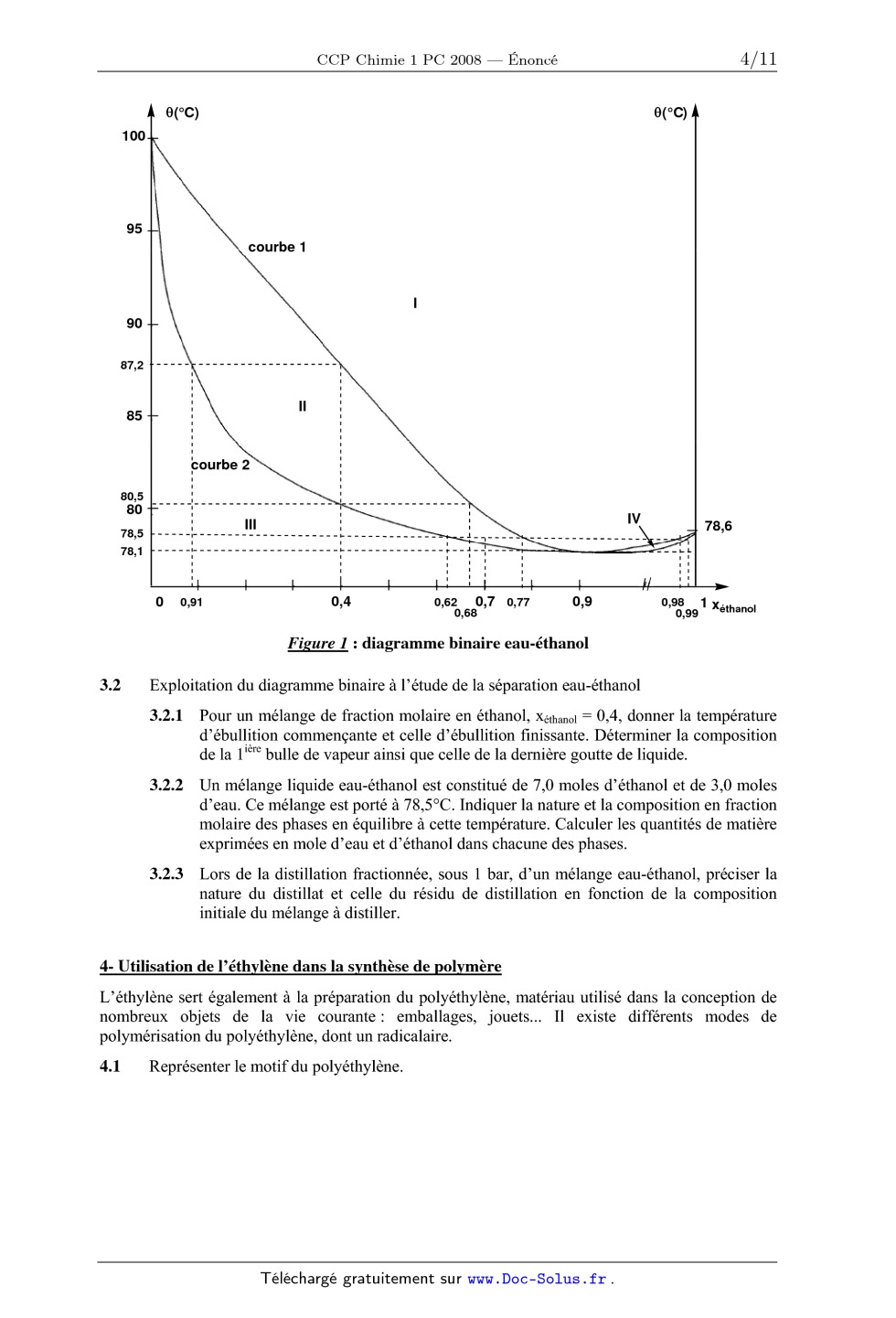 Liquide +Vapeur
Vapeur
1ère Bulle de vapeur
Liquide
Résidu :
Ballon :
Distillat :
II) 1) Distillation simple
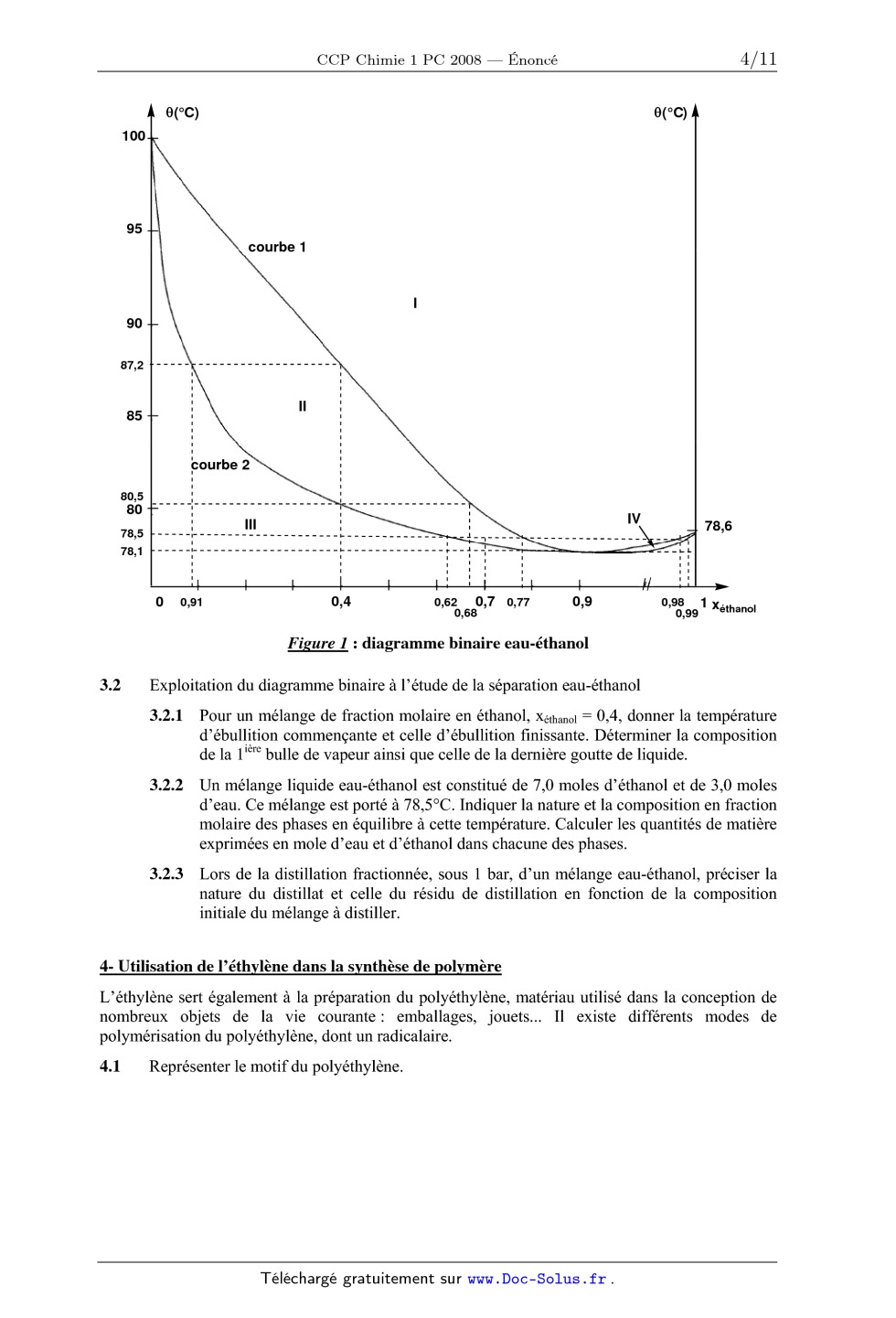 2ème Bulle de vapeur
Liquide +Vapeur
Vapeur
1ère Bulle de vapeur
Liquide
Ballon :
Résidu :
Ballon :
Ballon :
Résidu :
Distillat :
II) 1) Distillation simple
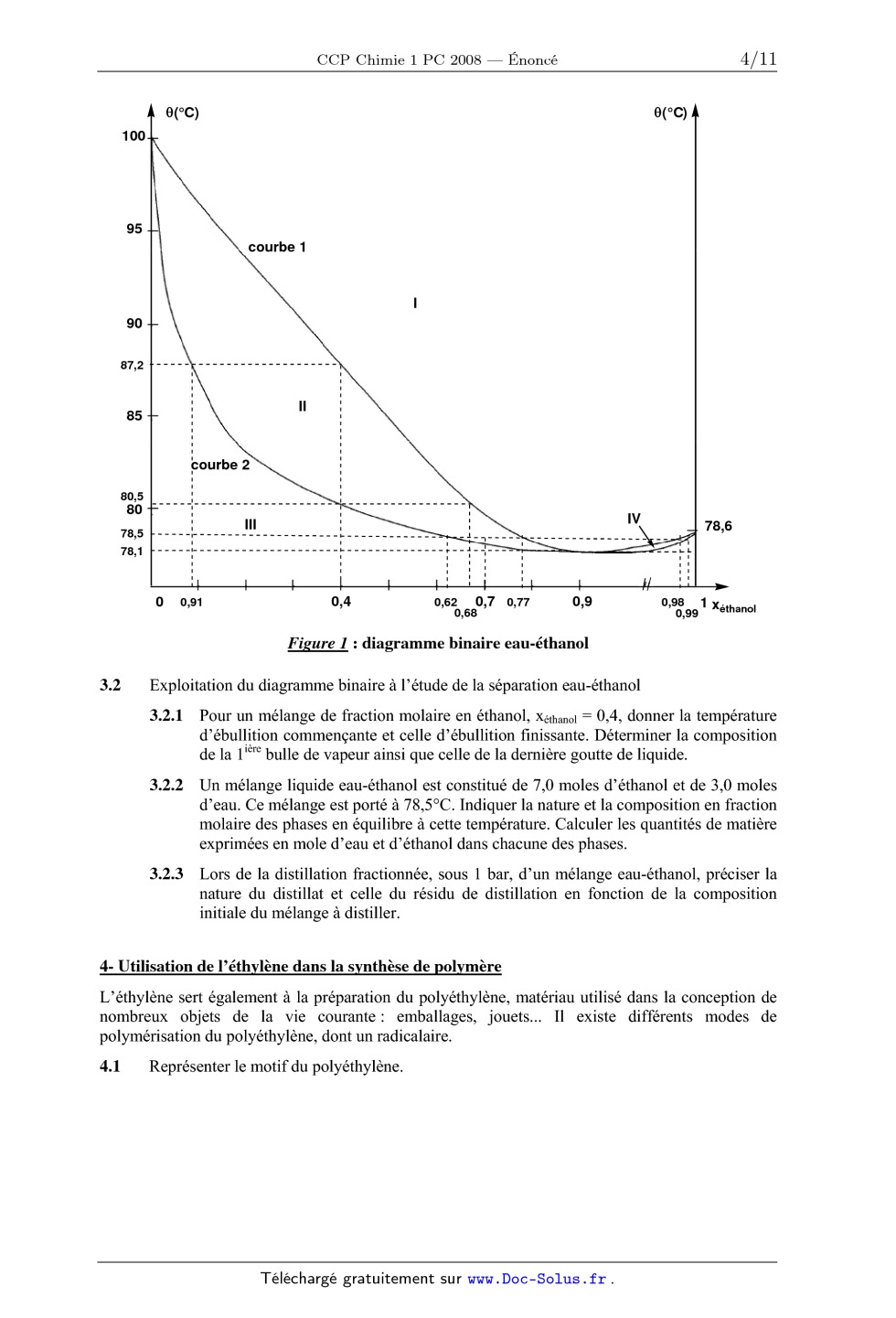 2ème Bulle de vapeur
Liquide +Vapeur
Vapeur
1ère Bulle de vapeur
Liquide
Ballon :
Résidu :
Ballon :
Ballon :
Résidu :
Distillat :
Distillat :
II) 2) Distillation fractionnée
https://www.youtube.com/watch?v=Z6OyNB8V7Hc&t=246s
II) 2) Distillation fractionnée
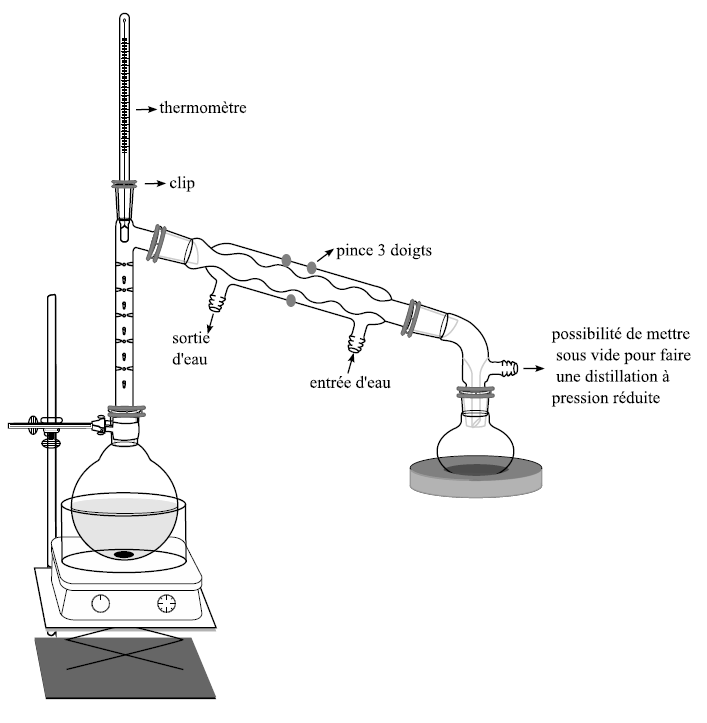 Réfrigérant à eau
Colonne à distiller
Ballon contenant le distillat
Ballon contenant le résidu
Chauffe Ballon + Agitateur magnétique
II) 2) Distillation fractionnée
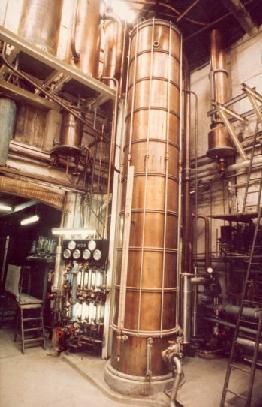 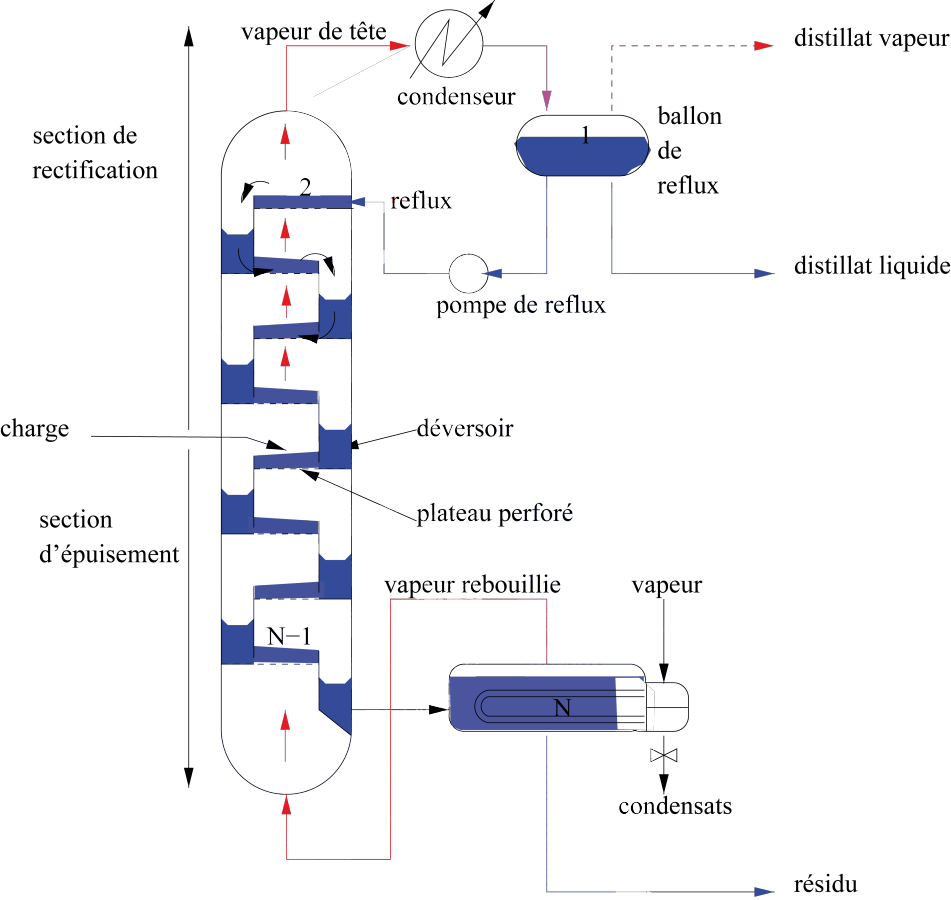 En industrie
II) 2) Distillation fractionnée
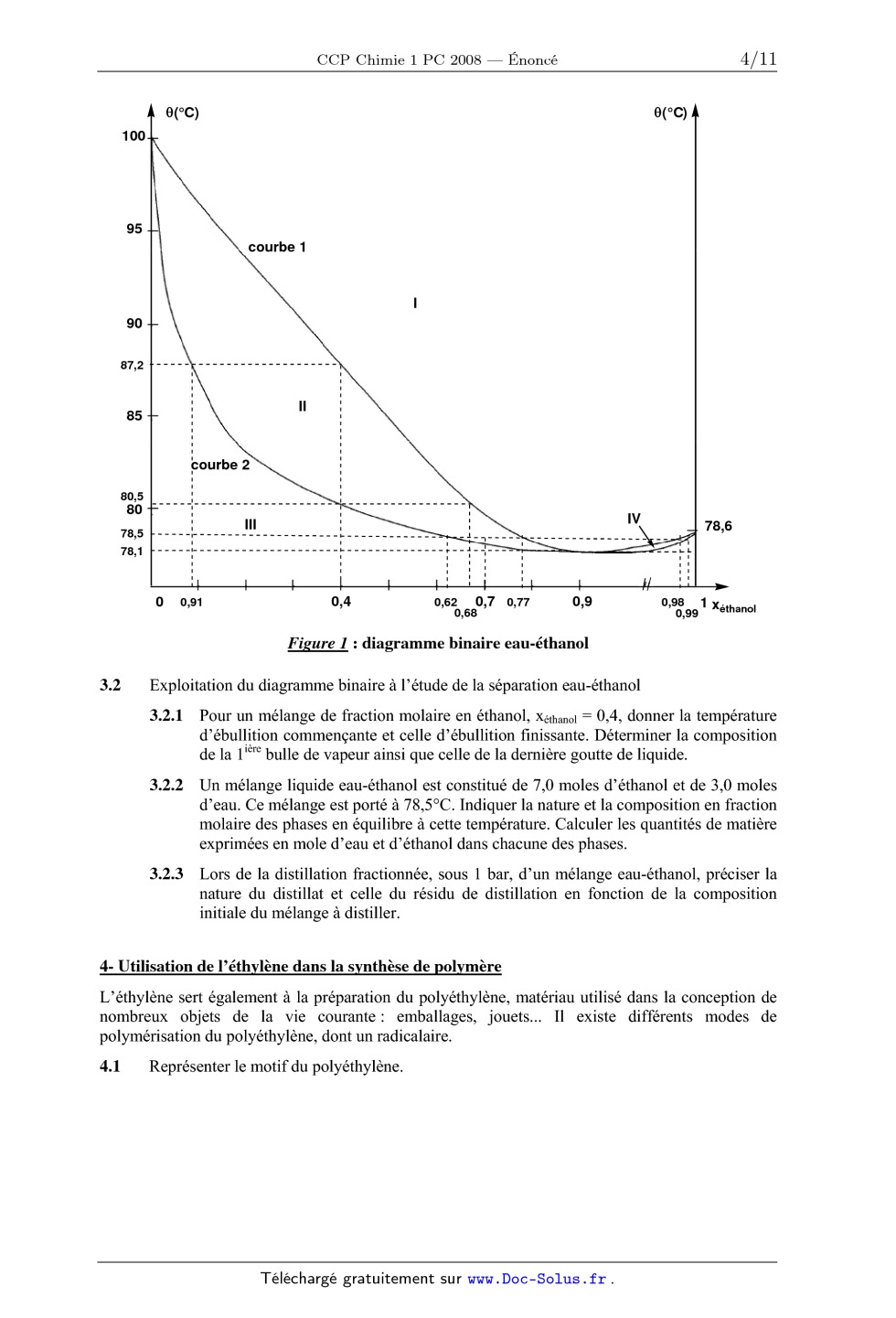 1ère distillation
II) 2) Distillation fractionnée
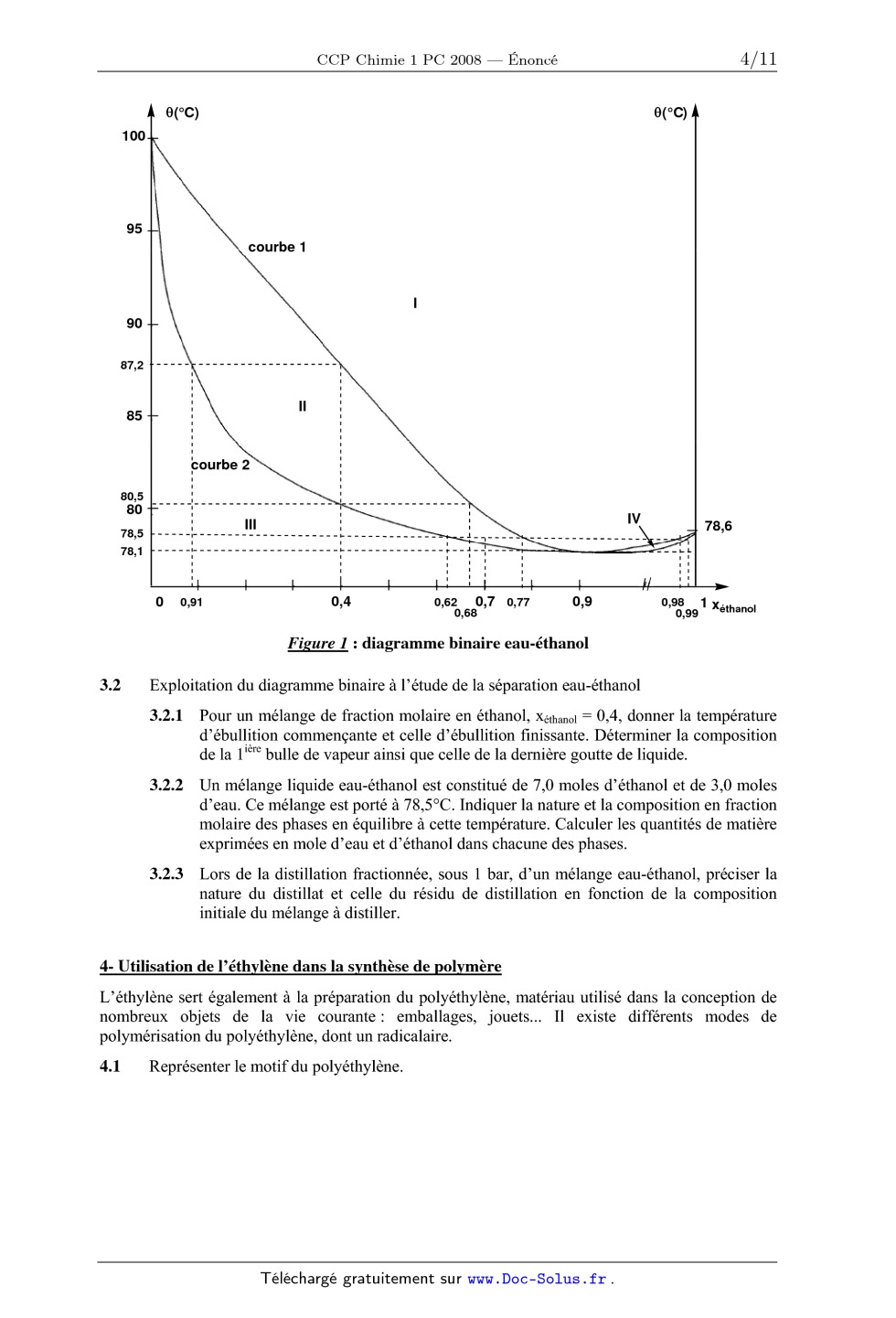 1ère distillation
2ème distillation
II) 2) Distillation fractionnée
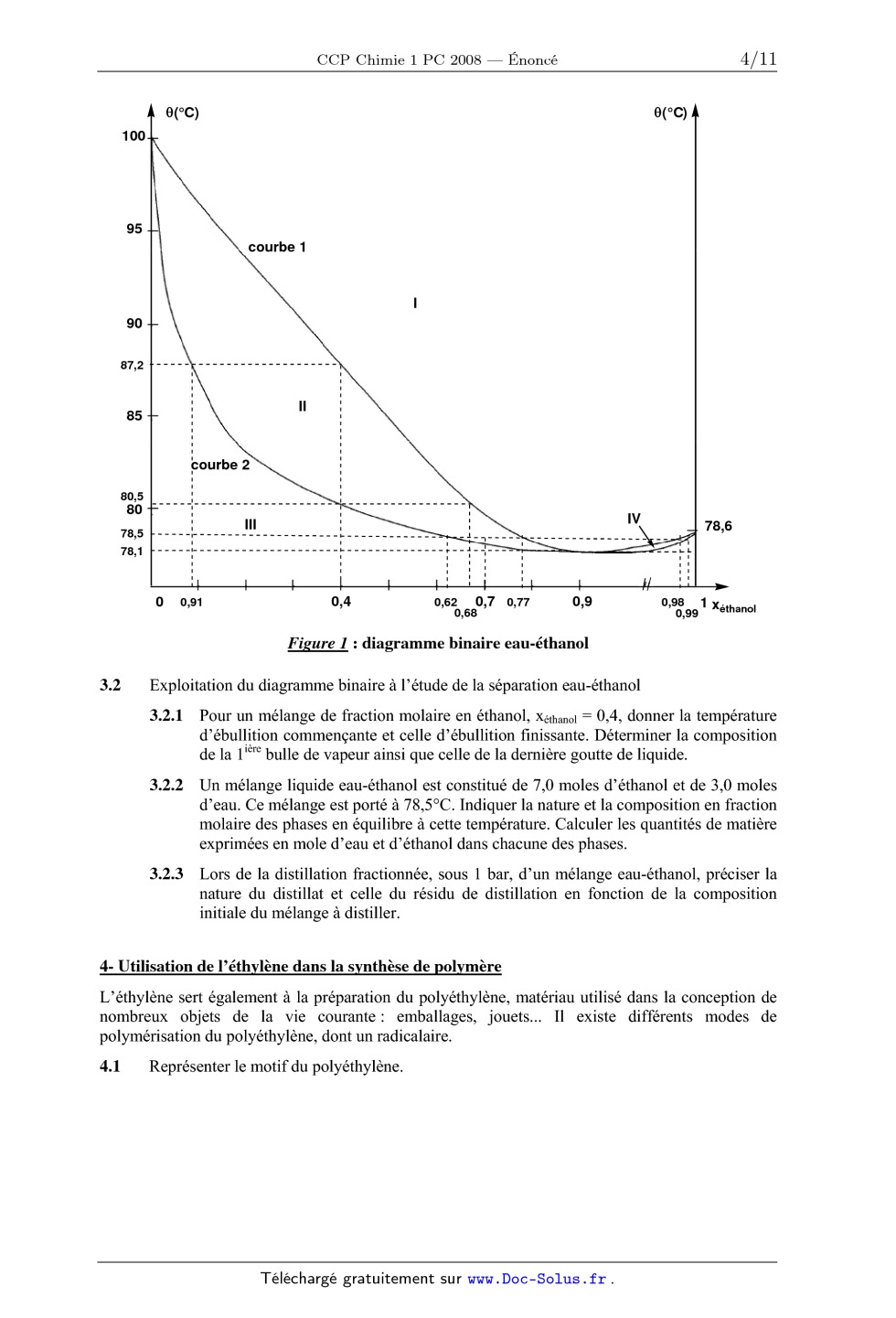 1ère distillation
2ème distillation
3ème distillation
II) 2) Distillation fractionnée
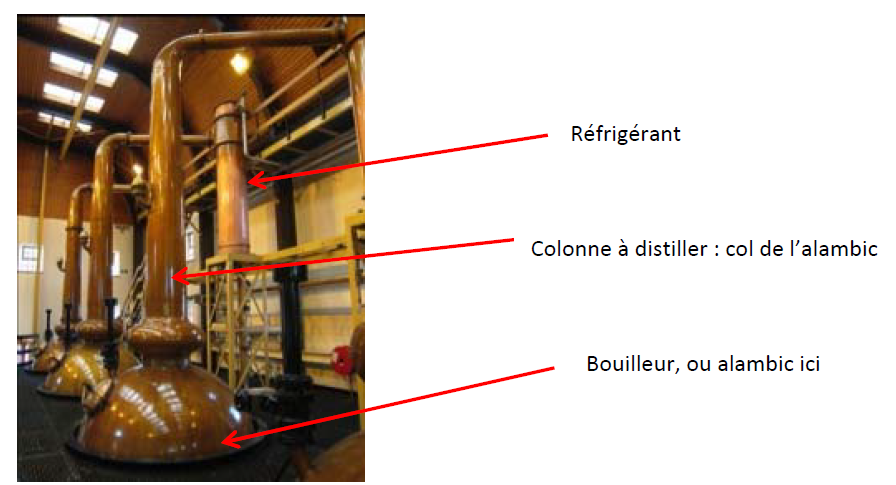 II) 3) Efficacité de la distillation
Degré d’alcool (%vol.) :
Protocole :

 - On réalise des mélanges eau-éthanol en proportions différentes




On mesure l’indice de réfraction correspondant à chaque mélange

 On obtient une courbe d’étalonnage
II) 3) Efficacité de la distillation
Protocole :

 - On réalise des mélanges eau-éthanol en proportions différentes




On mesure l’indice de réfraction correspondant à chaque mélange

 On obtient une courbe d’étalonnage
II) 3) Efficacité de la distillation
Mesure de l’indice de réfraction
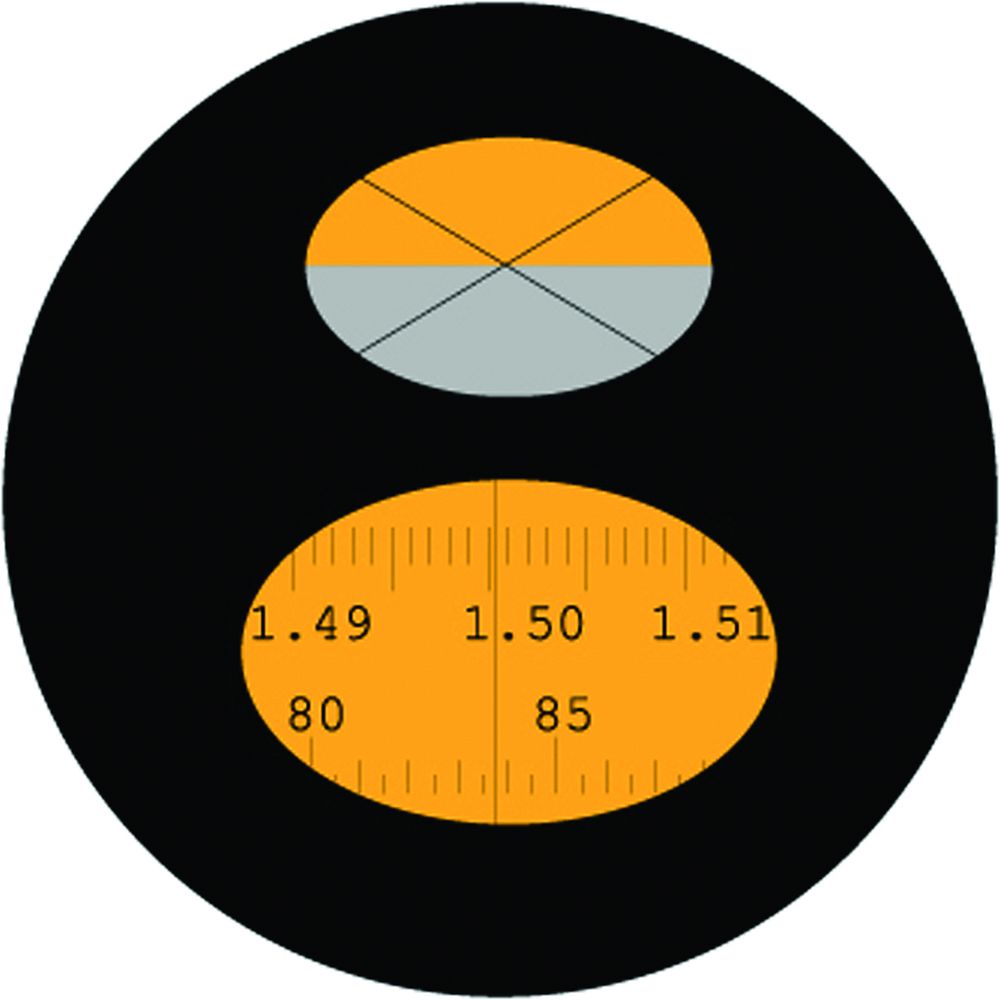 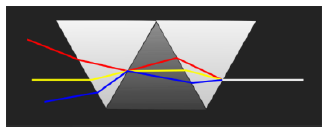 Evaporateur rotatif
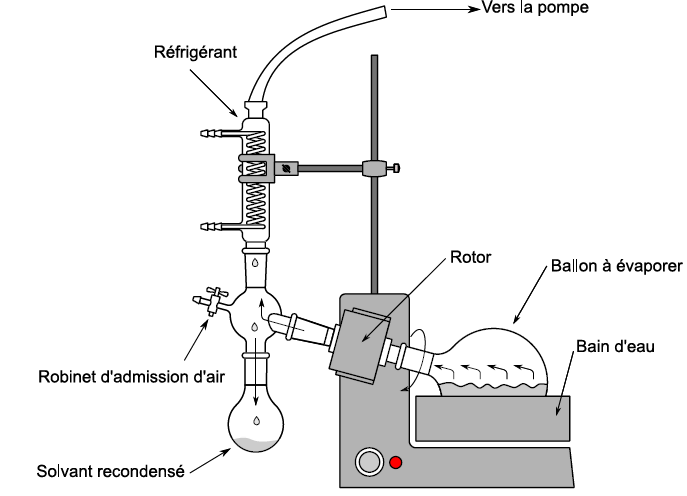 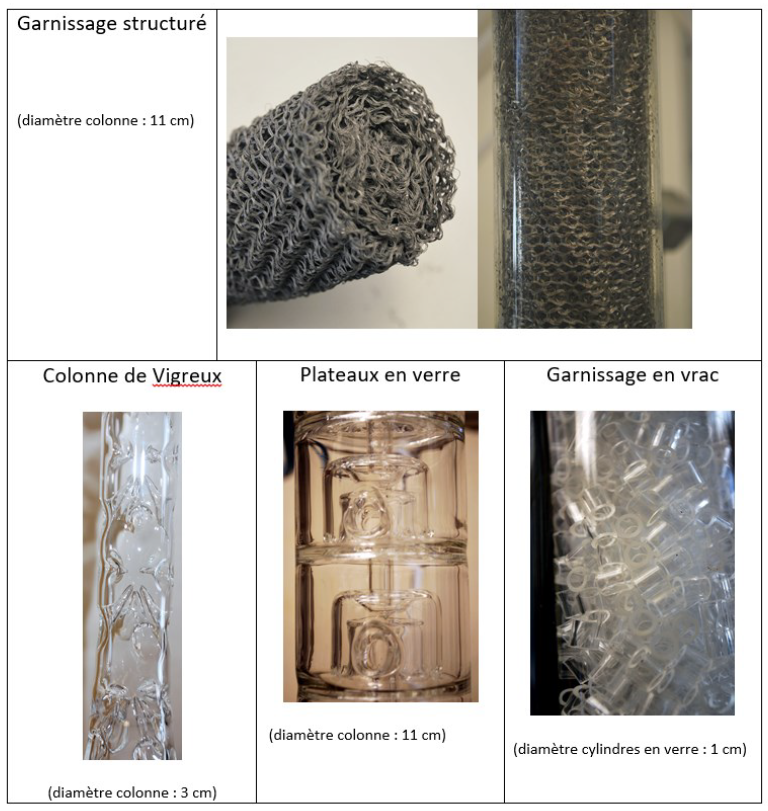 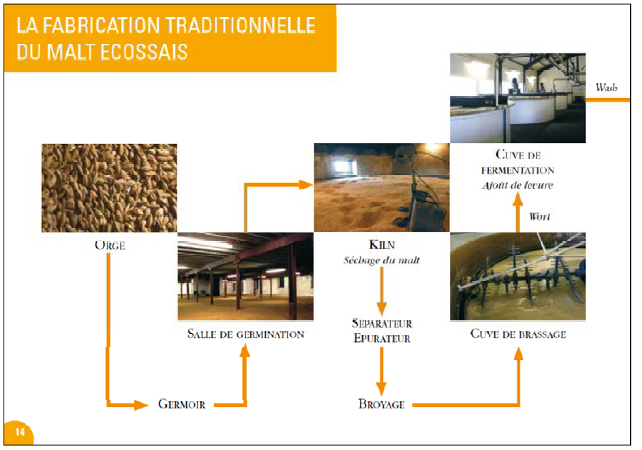 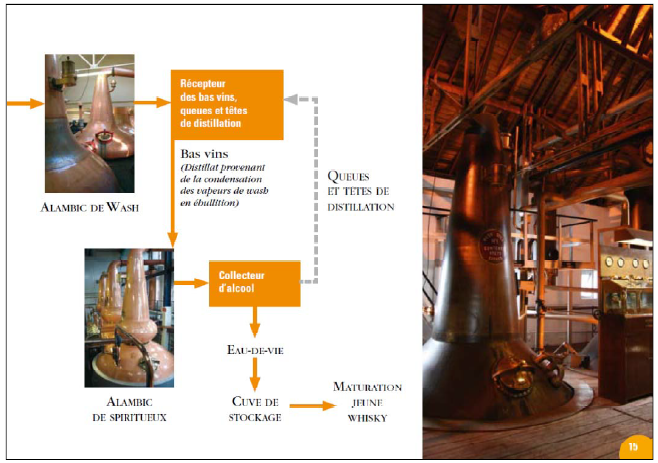 Réfractomètre d’Abbe
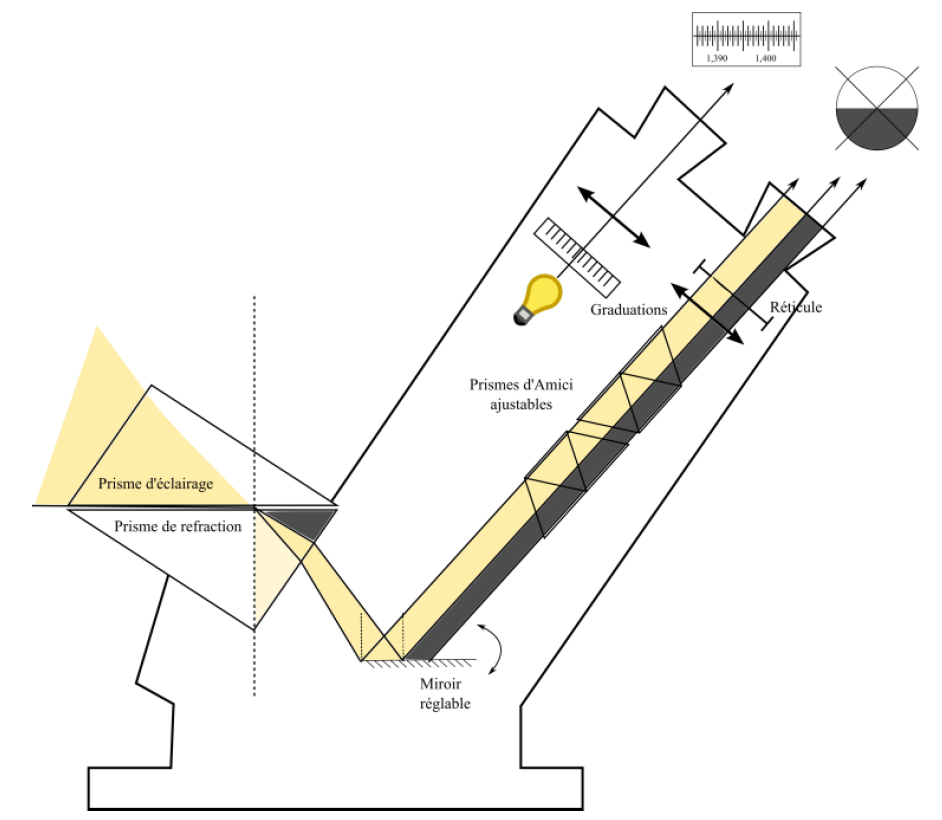 Benzène
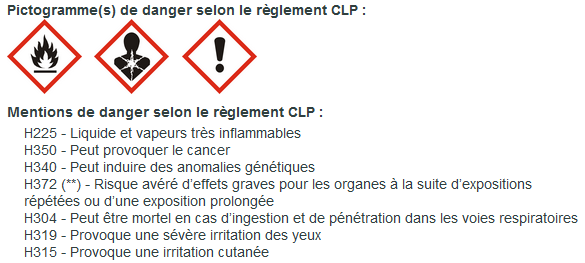 Toluène
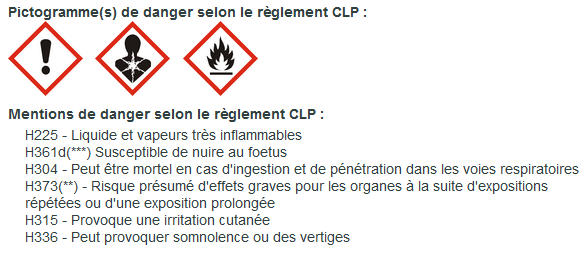 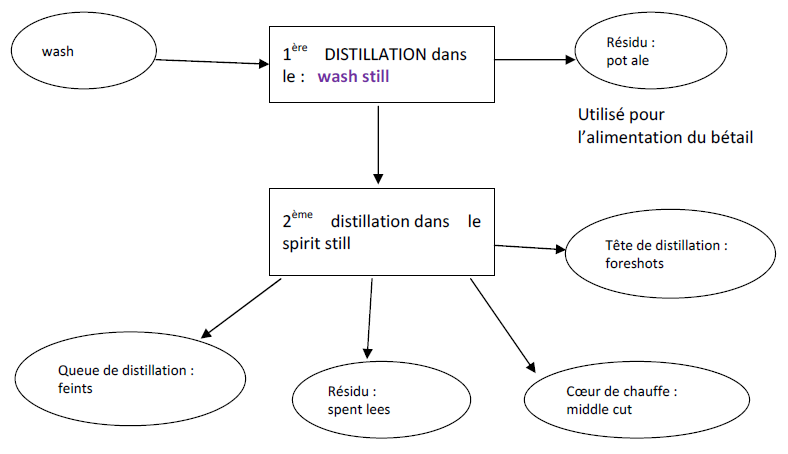